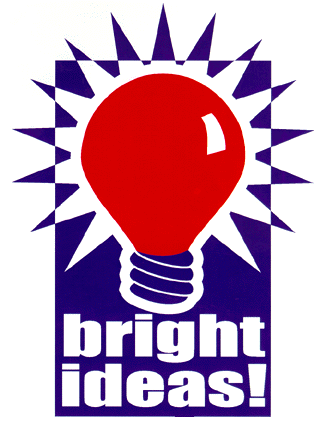 The Scientific Revolution:
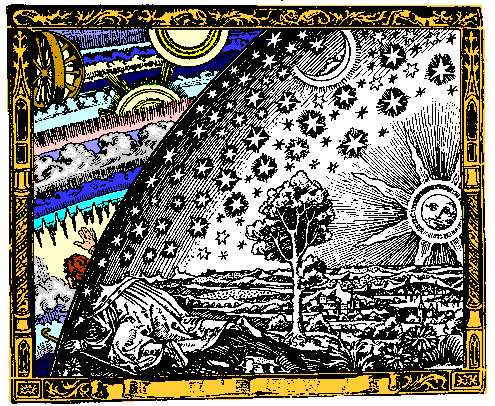 Renaissance &                Reformation broke               down Medieval  worldview

Heart of Scientific Revolution: assumption that mathematical laws governed nature & Universe

Therefore…physical world can be understood, managed & shaped by people!!!!
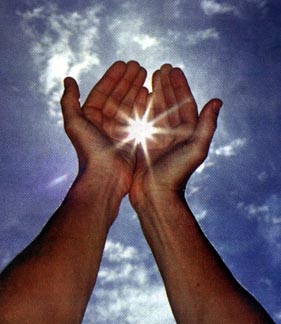 Many Changes had to do with science……..
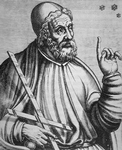 In the middle ages the common belief was in a GEOCENTRIC, or Earth Centered Universe
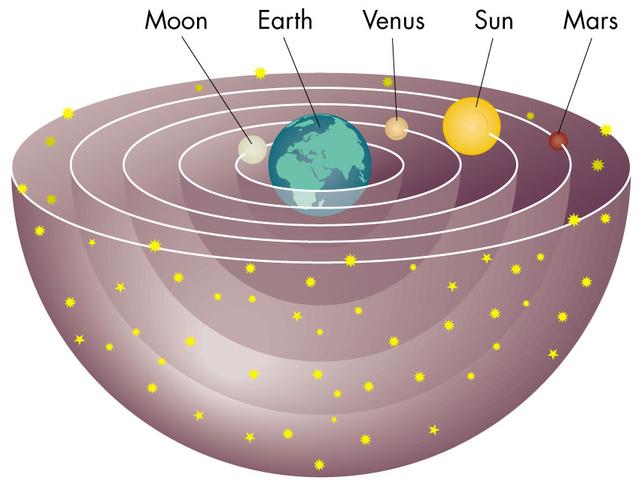 Ptolemy
Previously followed theories of ancient Greeks Ptolemy & Aristotle
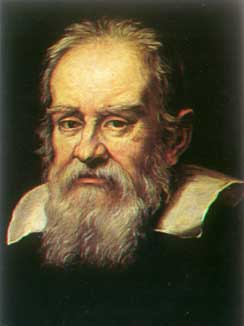 1543 – Copernicus proposed a HELIOCENTRIC, Sun-centered model of the universe
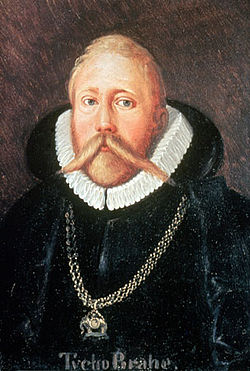 Late 1500s – Tycho Brahe provided evidence,        supported Copernicus’s        view (w/observatory)
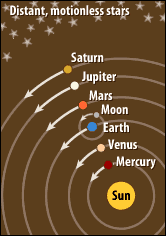 Brahe
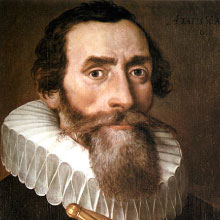 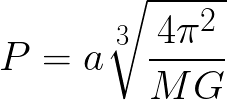 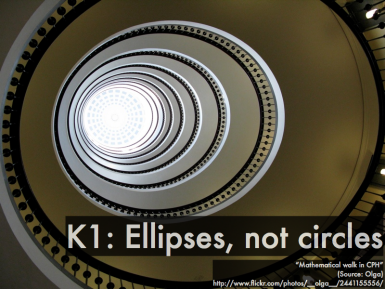 Johannes  Kepler – used Brahe’s data to calculate planets revolving around Sun

Proved oval-shaped , elliptical orbit, not round as previously thought!
Of planetary motion
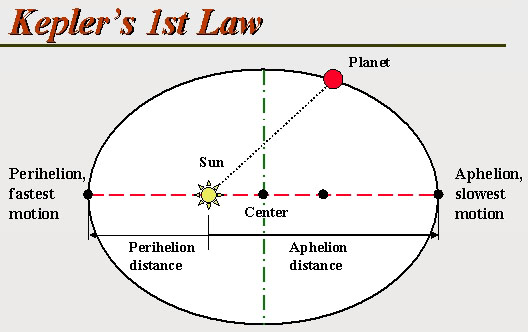 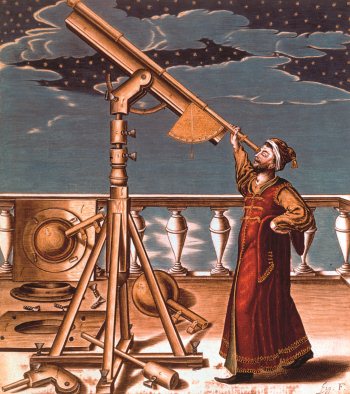 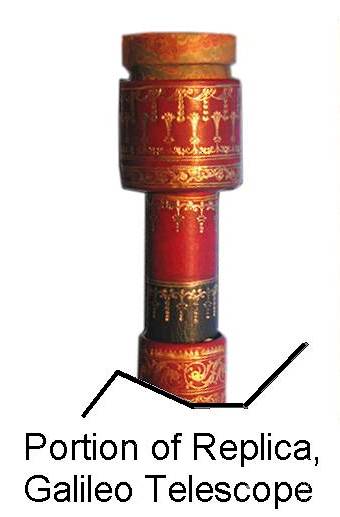 GALILEO builds a telescope to prove Copernicus's view of the world - the HELIOCENTRIC - or Sun Centered Universe
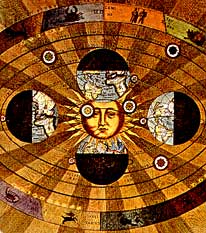 His discovery caused an uproar!

Contradicted ancient views of Earth as center of universe

Church condemned him
They taught that heavens were in perfect fixed position to Earth
1633 -Galileo is found guilty by Catholic Church of being a heretic in the Inquisition
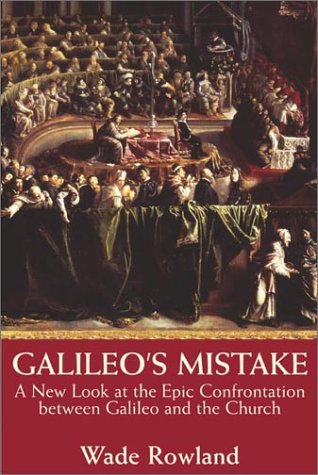 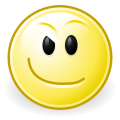 At least he always had a good sense of humor!
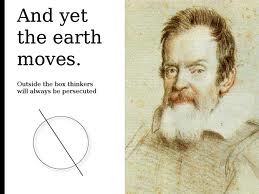 Galileo put under house arrest

Threatened with death unless he withdrew “heresies”

He agreed to state publicly in court that the Earth stands motionless in center of universe
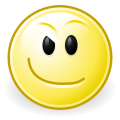 As he left court, he muttered, “And yet it moves.”
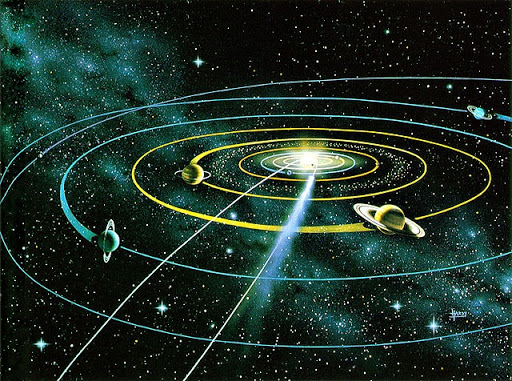 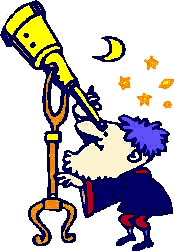 A New Scientific Method
Greek philosopher Plato was rediscovered, believed:

Man should look beyond simple appearances to learn truth

Mathematics was key to learning
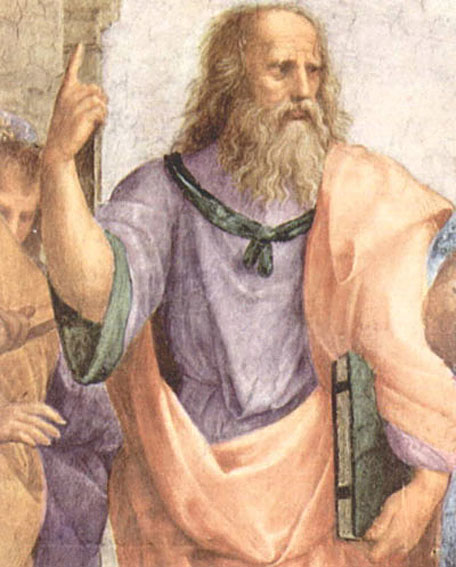 Math Rocks!!
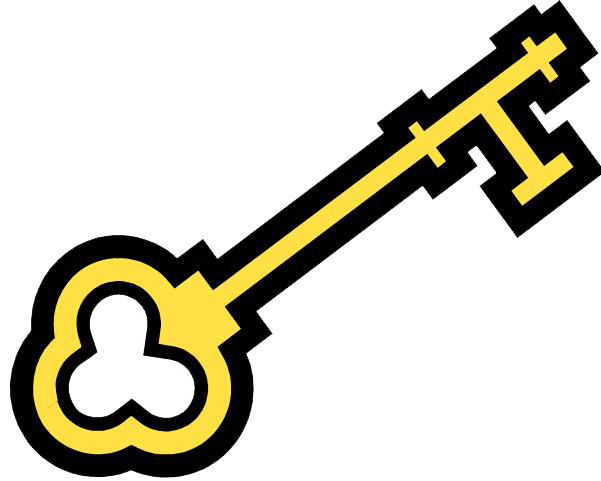 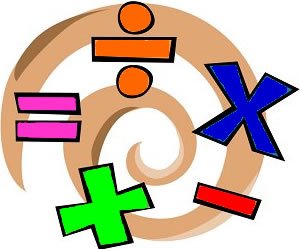 Englishman Francis Bacon & Frenchman Rene Descartes:
Both devoted to understanding  how truth is determined

Challenged medieval view that world had to fit teachings of the Church

Must investigate to find truth
“I think, therefore I am.”  Descartes
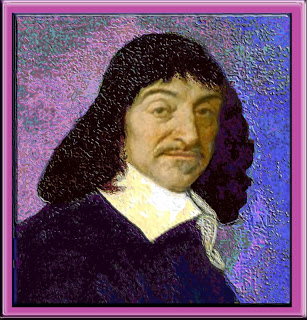 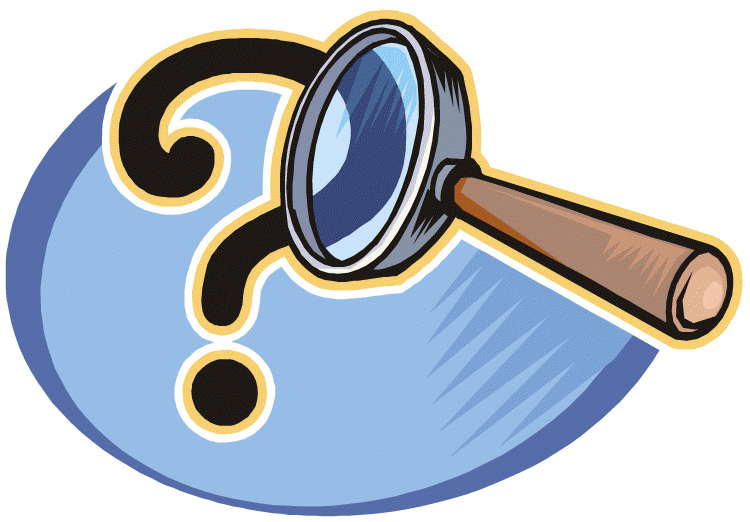 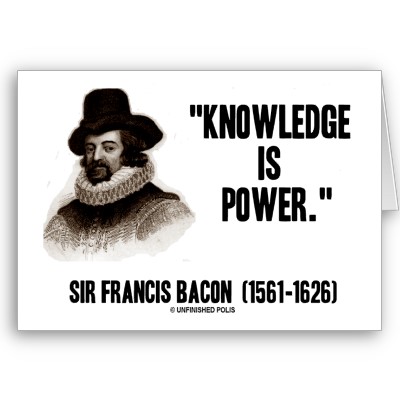 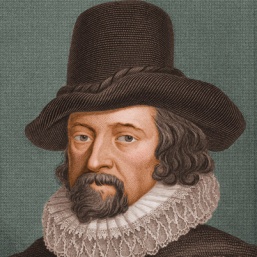 Over time a step-by-step process of discovery evolved:
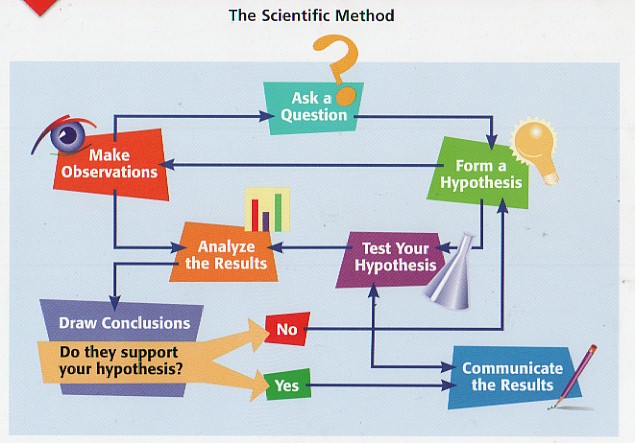 An accurate, detailed study of human anatomy
1543 – Andreas Vesalius published   On the Structure of the Human Body
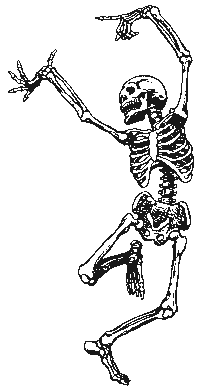 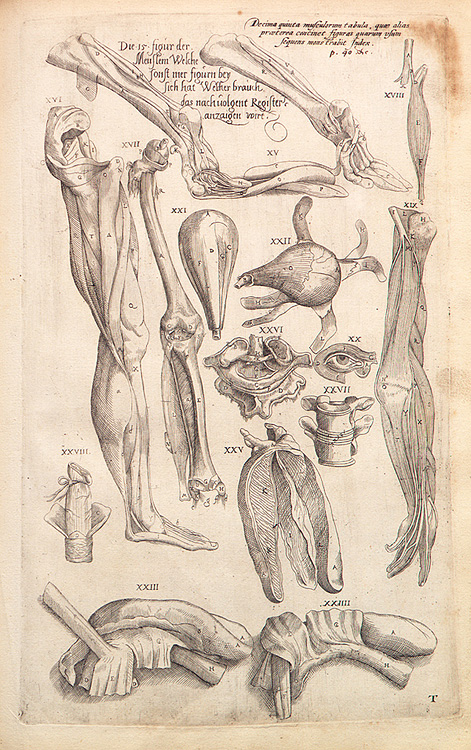 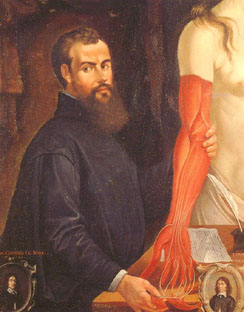 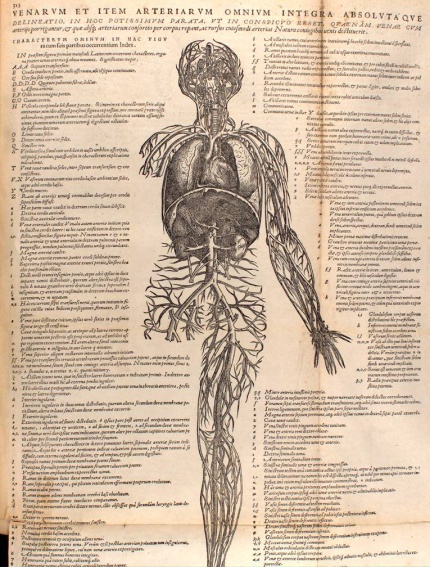 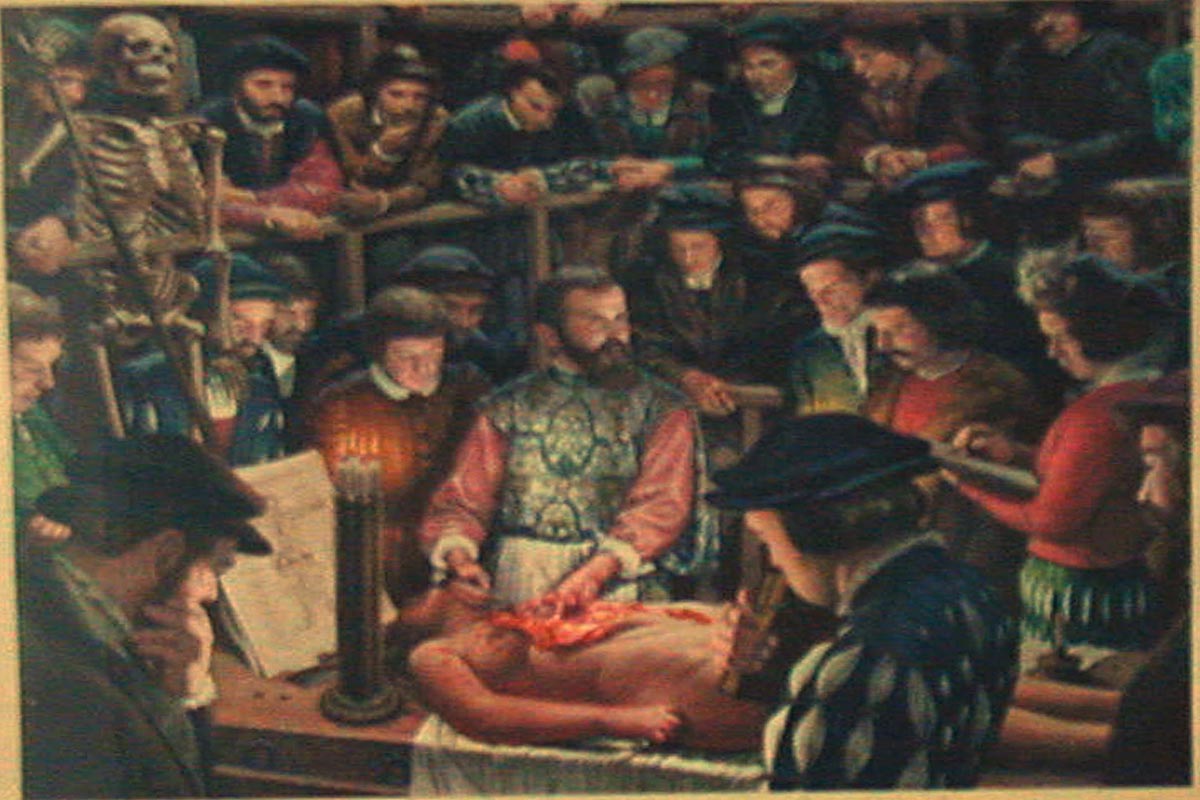 He autopsied bodies he obtained –  illegal at this time!!!
Friends in the government looked the other way
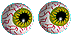 1540 – Ambroise Pare developed:

Ointment to prevent infections
New surgical techniques
Invented scientific instruments
Introduced use of artificial limbs!!!
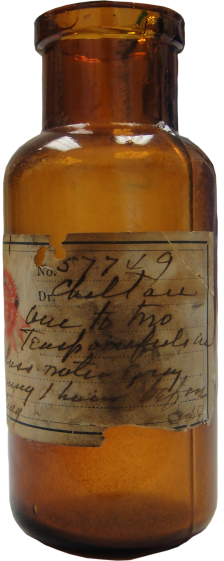 WOW!!!
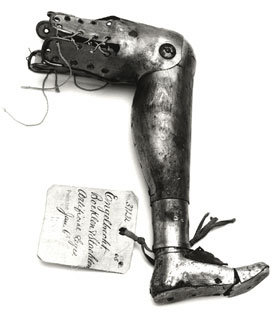 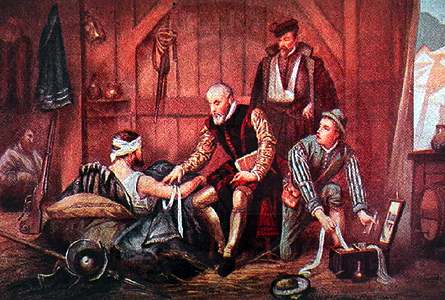 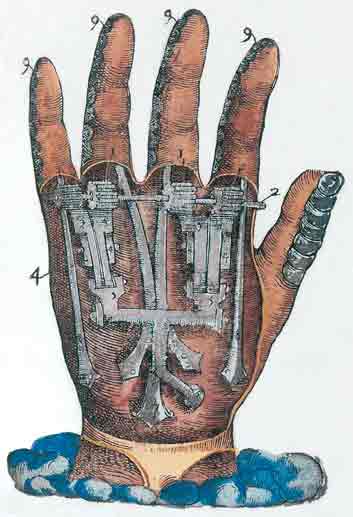 William Harvey determined that the heart pumped blood throughout the body
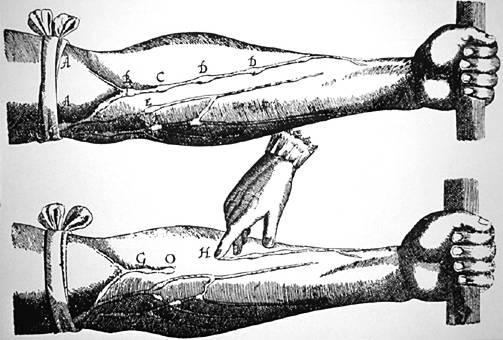 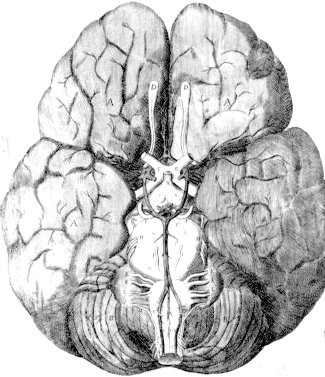 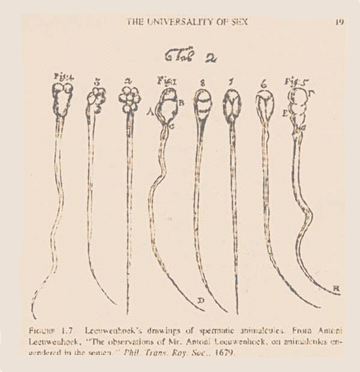 The Dutch inventor Anton Van LEEUWENHOEK perfected the microscope

ROBERT HOOKE, an English scientist, used the microscope to discover cells, the basic building blocks of living things
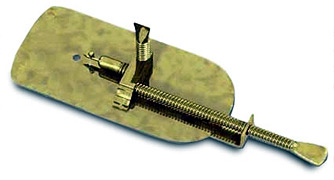 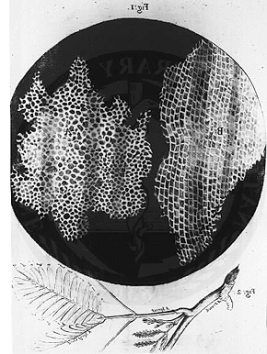 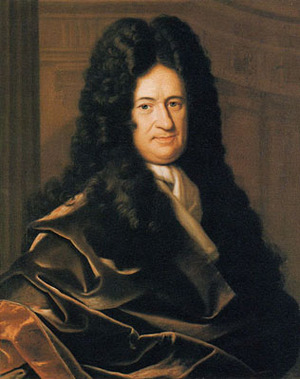 A TINY NEW WORLD IS DISCOVERED!!!
ROBERT  BOYLE
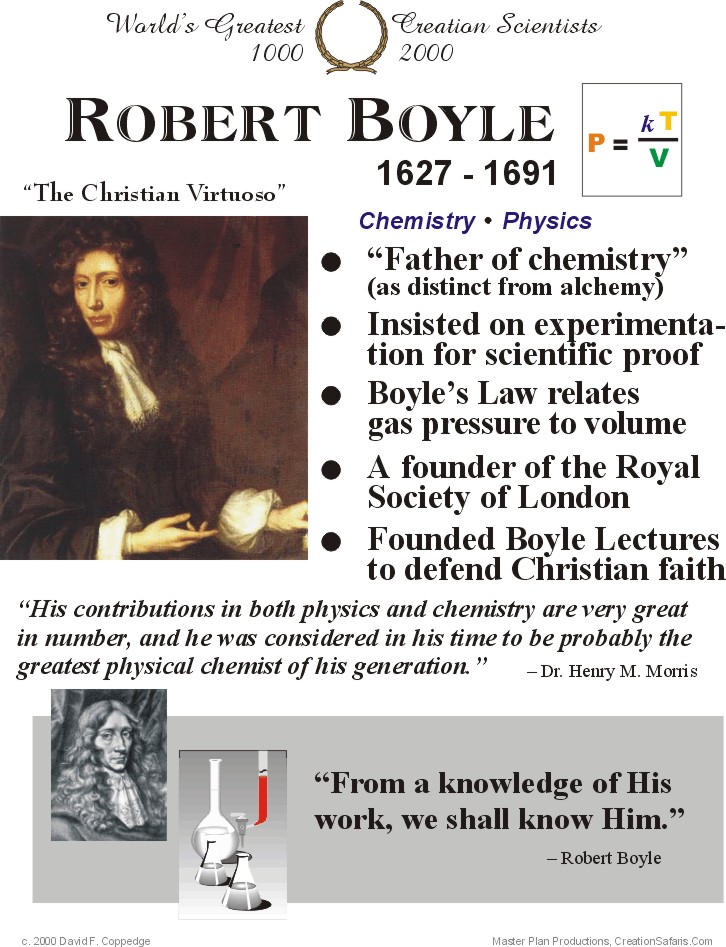 “The Father of Chemistry”
Refined alchemists view of chemicals as basic building blocks

Distinguished between chemical elements & compounds

Determined that all matter is composed of tiny particles that behave in a certain way,        corpuscular philosophy of atoms - 
an early form of the atomic theory of matter

Scientists built on Boyle’s ideas which laid the foundation for Dalton’s modern ATOMIC THEORY
Reconciled God & Science
ISAAC NEWTON
Using mathematics he proved that a single force keeps the planets in orbit around the Sun
He called this force GRAVITY!
1687 – published a book
Explaining gravity
Nature follows uniform laws
Universe can be measured & described mathematically
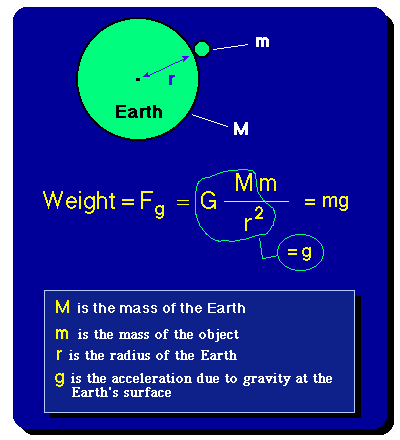 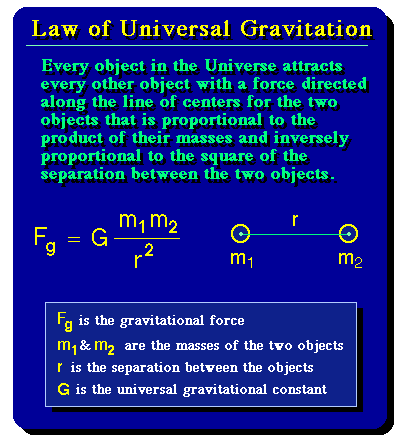 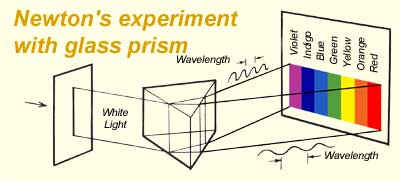 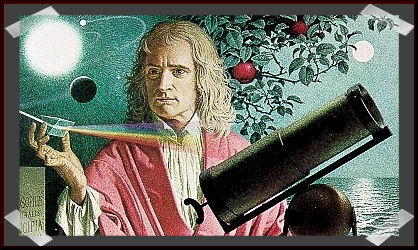 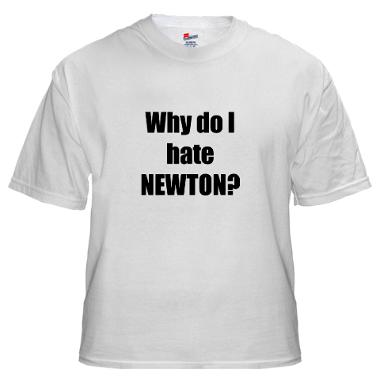 Newton helped to develop CALCULUS to explain his laws ……gee…thanks Isaac!